Agenda andMeeting Logistics
Scott Weidner
[Speaker Notes: introduction]
Outline
Meeting and Facility Logistics
Teleconference and WebEx
Day 1 Agenda
Day 2 Agenda
Maps
Meeting and Facility Logistics
Meeting and Facility Logistics
Teleconference and WebEx
Day 1 Agenda
Day 2 Agenda
Maps
Teleconference and WebEx
To Be Announced
Day 1 Agenda
Day 1 Agenda Continued
Day 2 Agenda
Maps: to SwRI
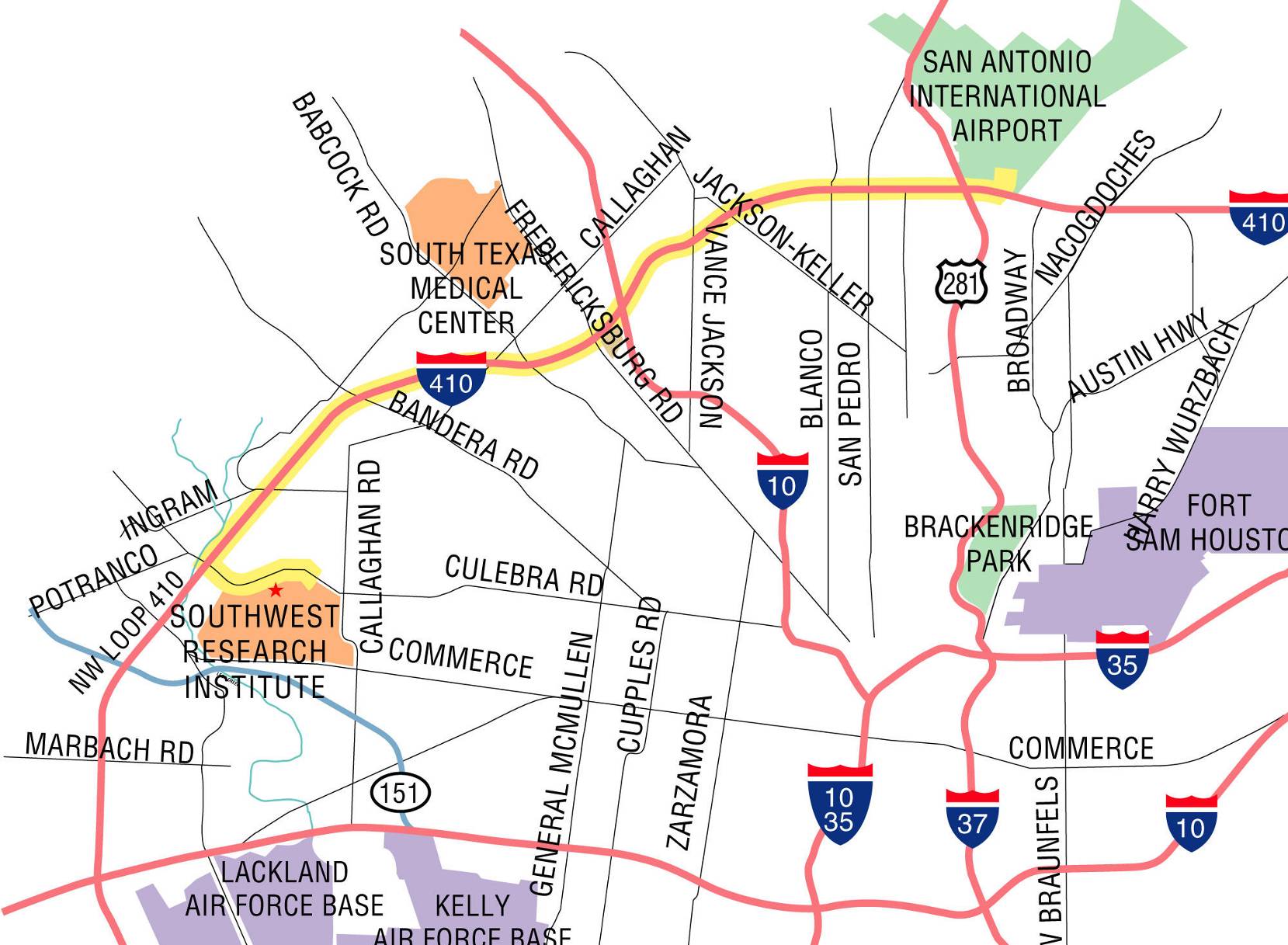 Maps: to PDR Location
Entrance From Culebra
Driving Directions:
From Culebra Entrance, follow
Tom Slick Ave to first Stop sign.
Turn left. 2nd building on left.
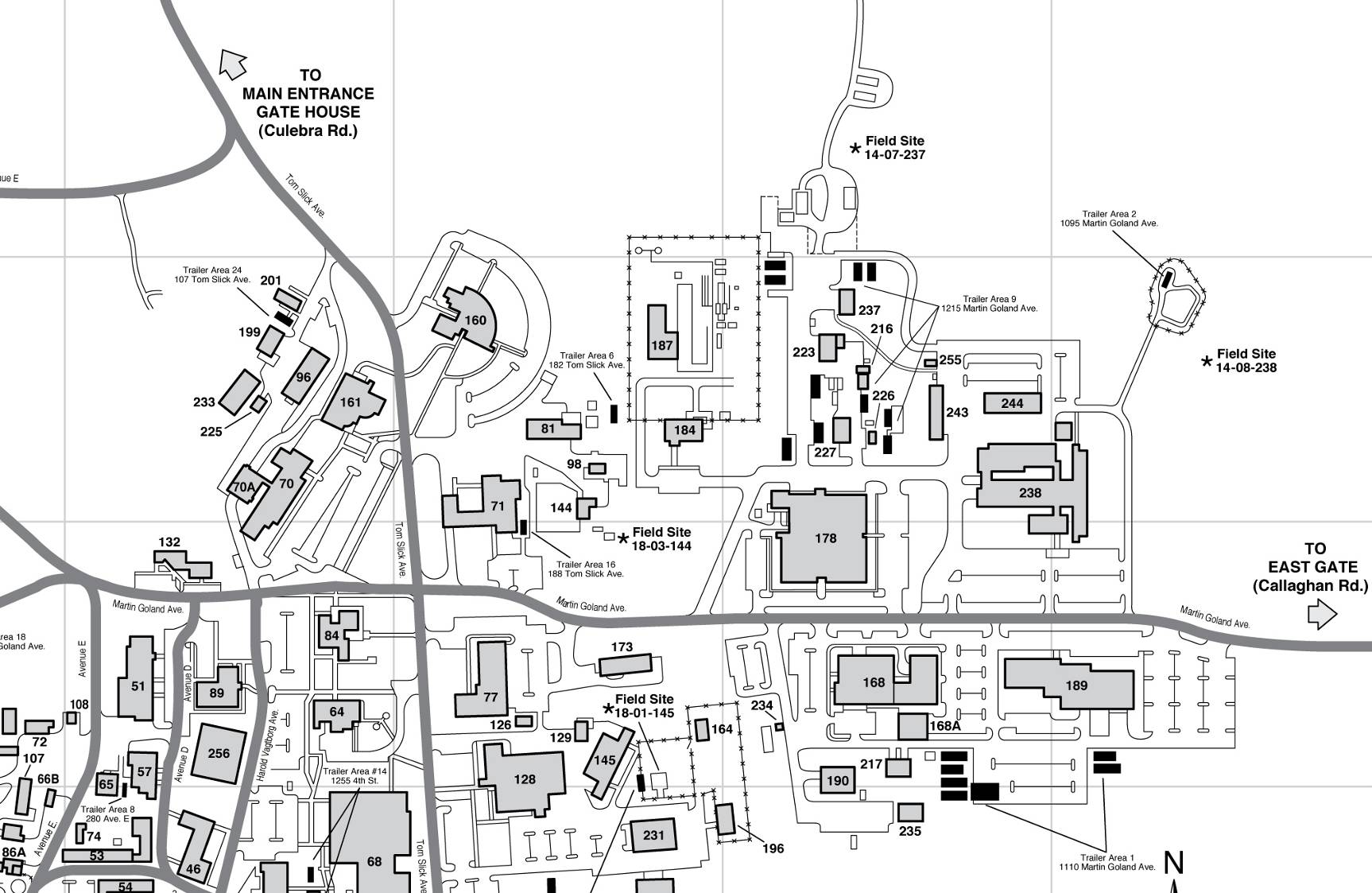 B263
JADE PDR
Building 263
1st Floor 
Conf. Room